Fast Radiation Simulation and Visualized Data Processing Method
GHMT R&D Center
Accelerator Physics Department
Jinlong Wang
2016-9-23
Abstract
Typical FLUKA simulation time for a primary number 106 is 1~2 hours on a standalone computer, in order to get a better statistics, the general way is to increase the primary, for a complicated shielding case the primary number is up to 109. Thus a fast radiation simulation method is introduced which is called Multicore FLUKA. Flair and SimpGEO are good additional tools for FLUKA, they are helpful to geometry model, compile an input file and visualize the standard FLUKA output. What more, Gun plot is powerful to merge multi data to figures. Full beam line radiation is also discussed.
Contents
Introduction
Fast Radiation Simulation
Complicated Model
Visualized Data Processing
Data Merge Method
Full Beam Line Simulation
Summary
1.Introduction
Purpose
Purpose 1: 
Reduce the simulation time for high primary number (up to 108~9).
Multicore FLUKA
Purpose 2: 
Make the modeling and input file compiling faster and easier.
Flair
Purpose 3: 
Visualize the FLUKA output data.
SimpleGEO+DaVis3D
Purpose 4: 
Merge multi data to figures.
Gun plot
Purpose 5: 
Increase the accuracy.
Full Beam Line Simulation
2. Fast Radiation Simulation
Work flow of Multicore FLUKA
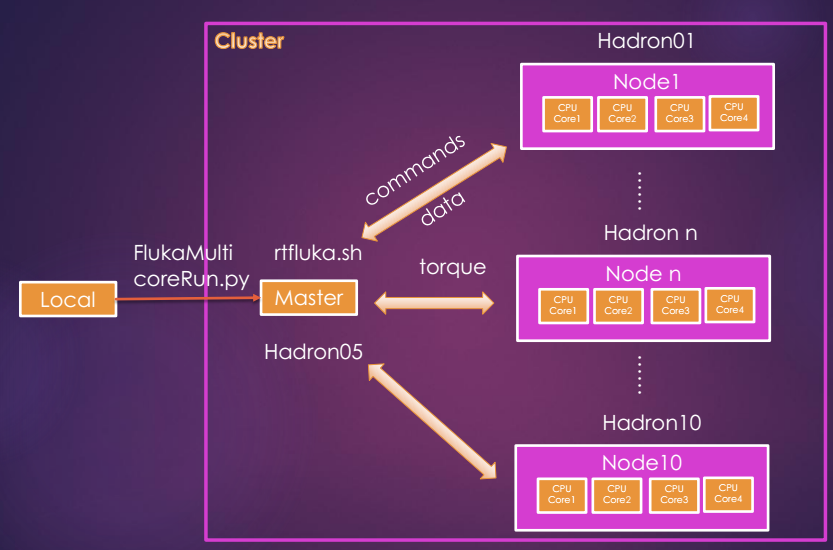 T_Multicore = T0/(4*Node number)
Coding
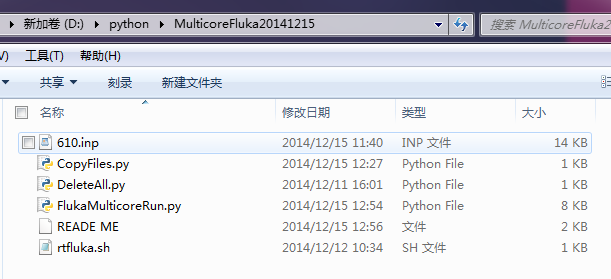 Python+shell scripts
**.inp: input file 
FlukaMulticoreRun.py: The main program
rtfluka.sh: shell scrip, change the random number
CopyFiles.py DeleteAll.py: Auxiliary functions deal with files
Coding
Specification of FlukaMulticoreRun.py
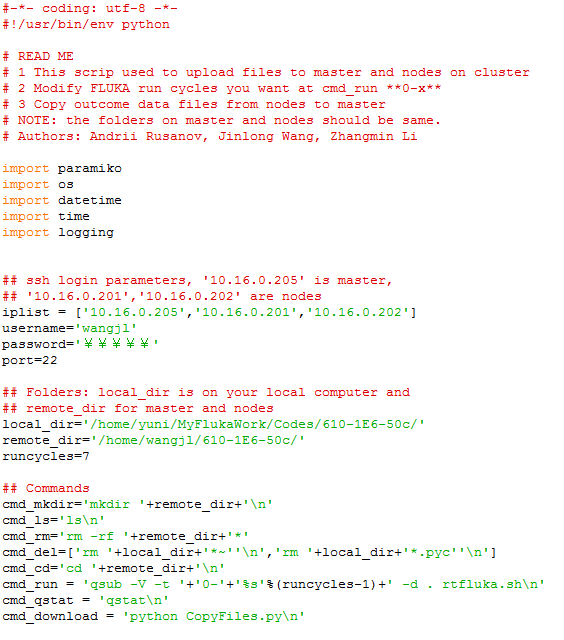 Variables in rectangle should be changed to your settings
Verification
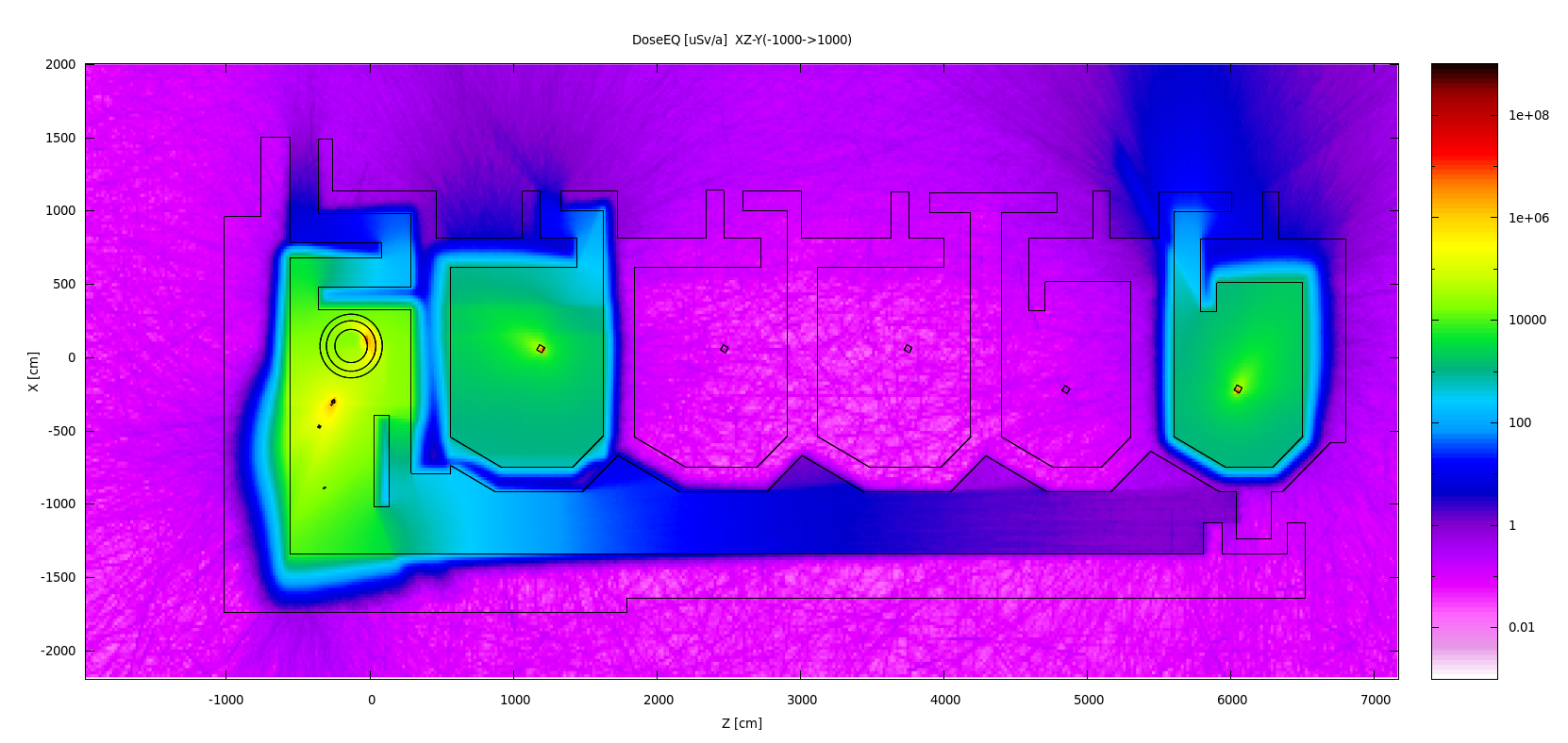 Multicore FLUKA is proved to be powerful in the radiation work of Sun Yat-Sen Proton Hospital. Dose distribution is smooth and clear. The primary number is 9×10^8 for every source simulation. However, we only spent 1~2 months in total.
3. Complicated model
3D SimpleGEO geometry of proton therapy facility
GEO modeling directly by FLUKA is difficult, and the 3D model from CAD software such as NX, Solid works, etc. is different format from FLUKA.
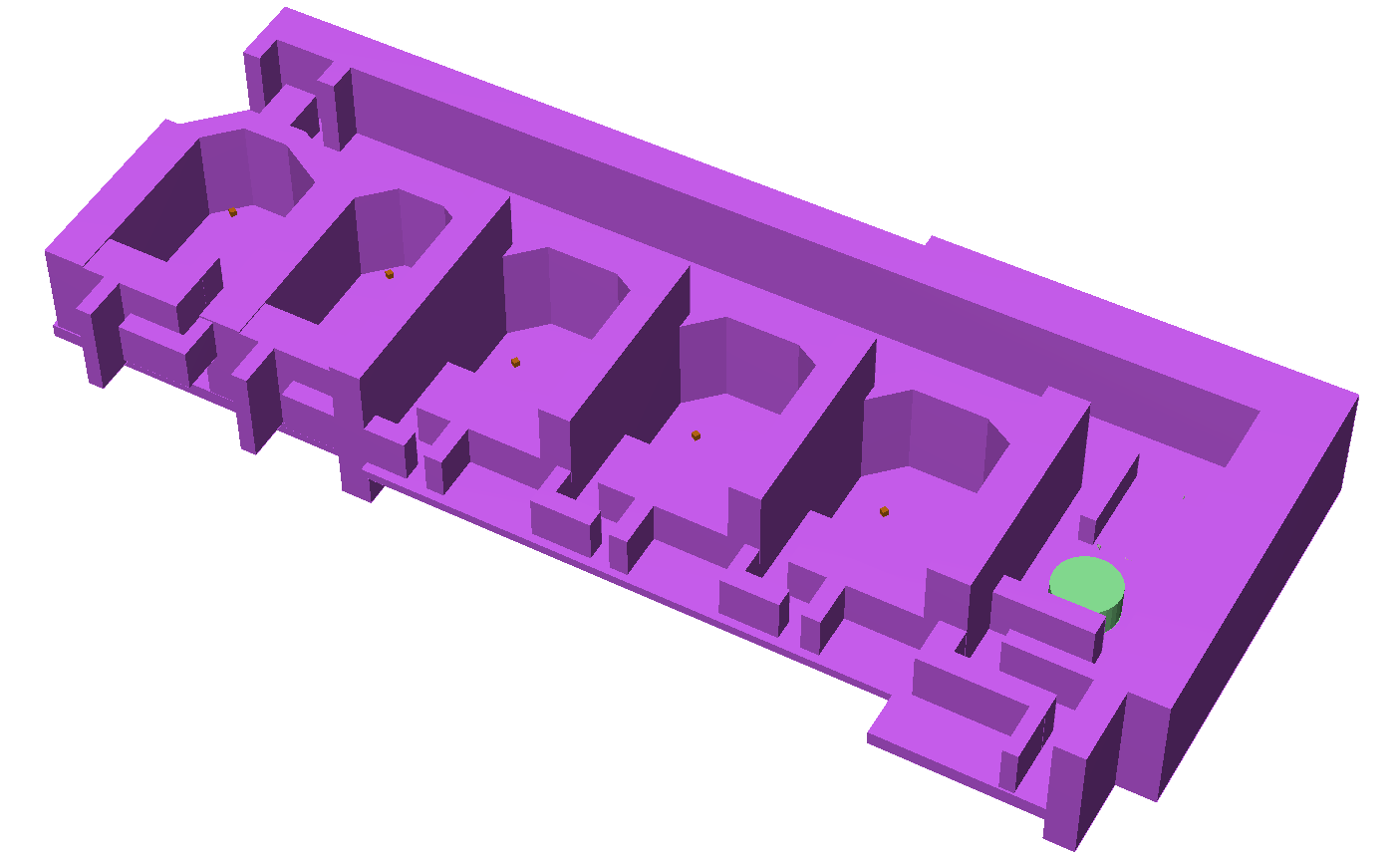 SimpleGEO Advantages:
Like CAD
Easy to create bodies and can rotated to any angle easily
SimpleGEO Disadvantages:
Low accuracy
Directly import complicated SimpleGEO model always cause errors and difficult to figure out the reason.
SimpleGEO model is always used for data visualize
FLAIR geometry of proton therapy facility
FLAIR Advantages:
Higher accuracy 
Easy debug
Directly used for FLUKA
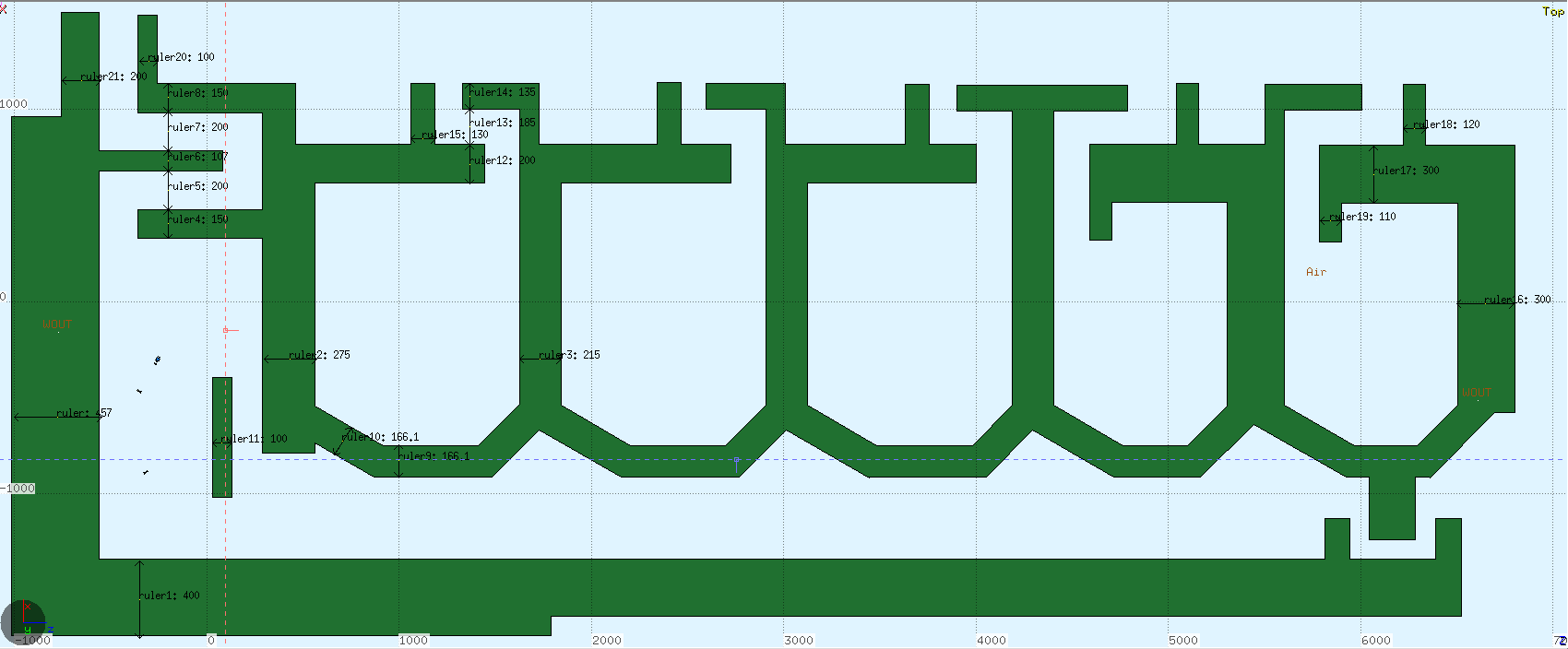 SimpleGEO Disadvantages:
More like program
Difficult to create complicated model
Few bodies to choose
Edit FLUKA simulation input file
The Degrader Model
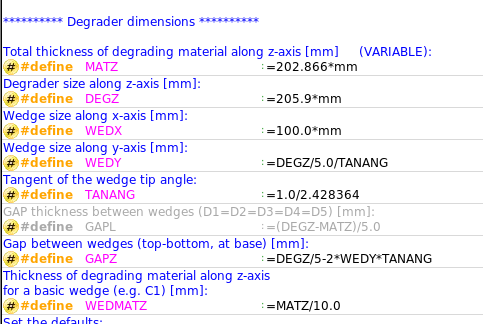 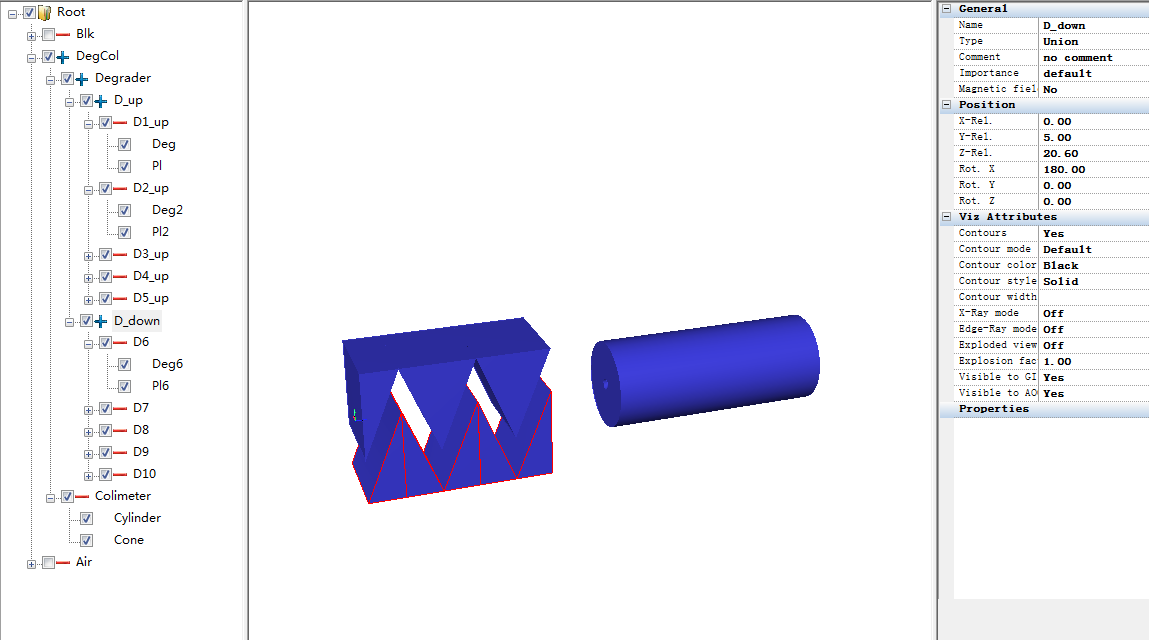 FLAIR
Slow but accurate
Many parameters
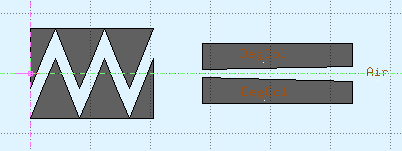 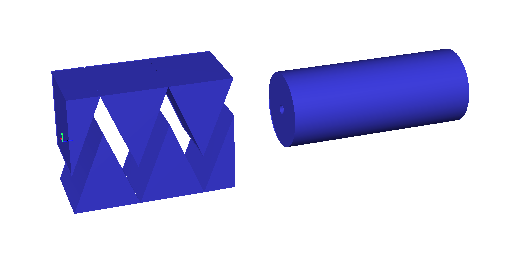 Simple GEO
Fast but almost can not work in fluka
Easy to rotate
Less parameters
4. Visualized Data Processing
The video display of DaVis3D
DaVis3D is one plugin tools of SimpleGEO, it’s a novel post processing tool for FLUKA output data.
Profiles
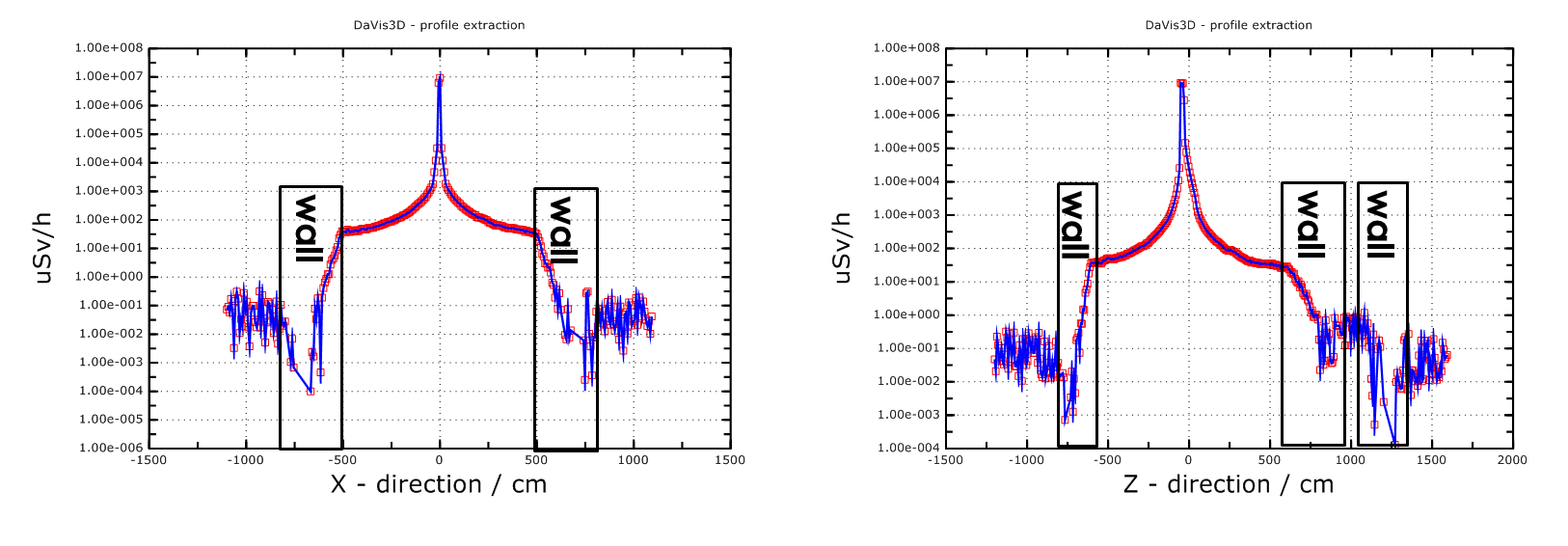 Obviously, the shielding wall stop particles
Statistics outside the wall is not as good as inside.
Thus the primary should be increased.
Degrader & collimator and beam shape
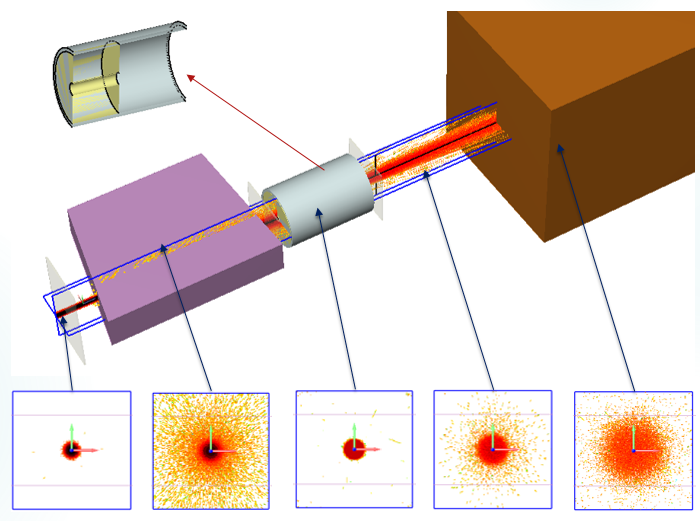 Beam size will increase in graphite degrader and decrease after tantalum collimator, increase in target again.
Degrader & collimator and beam shape
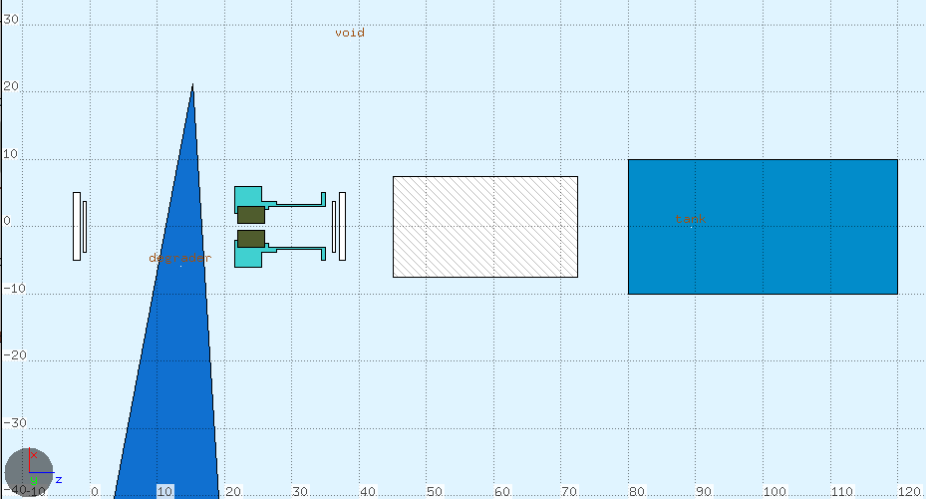 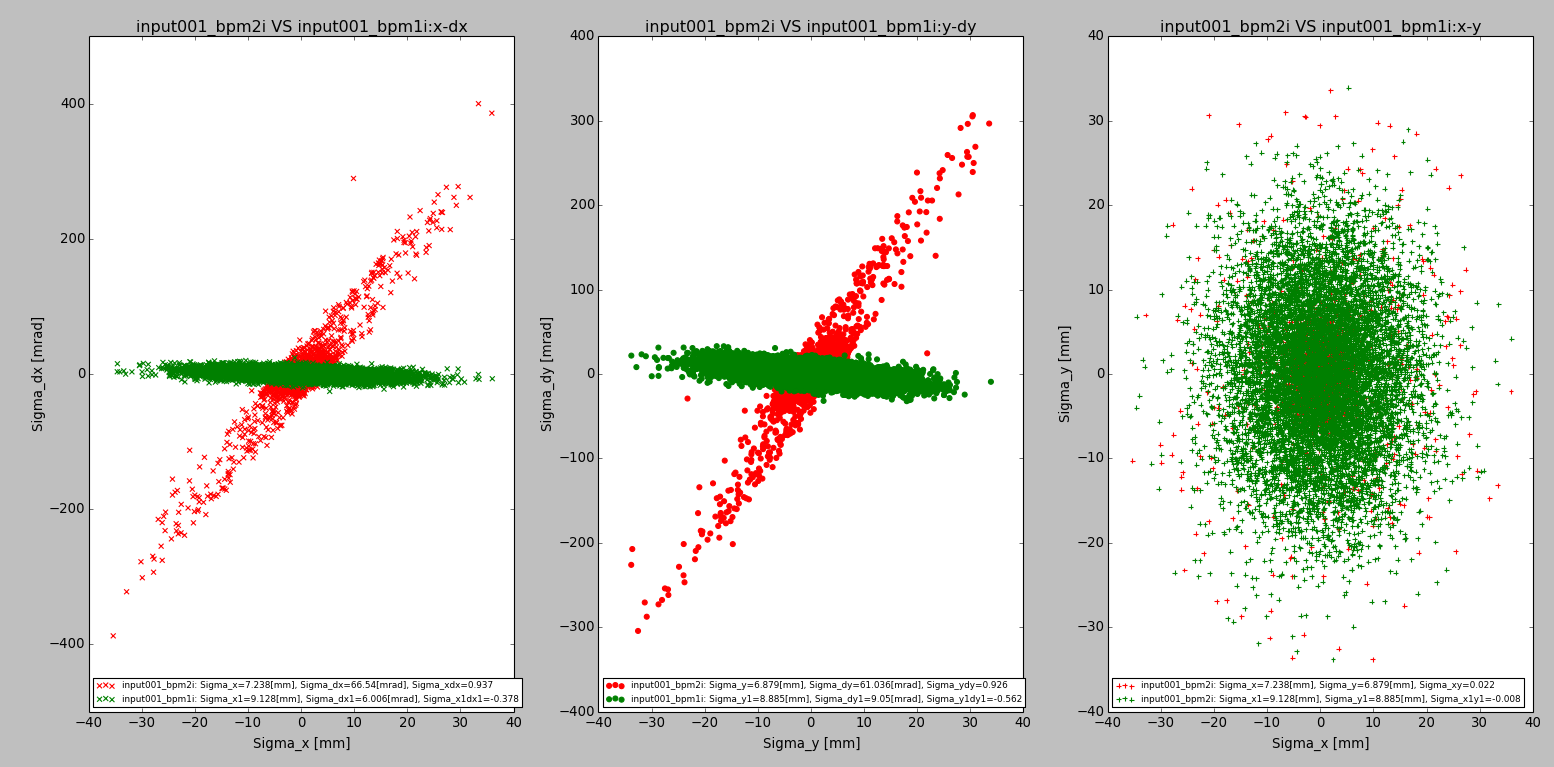 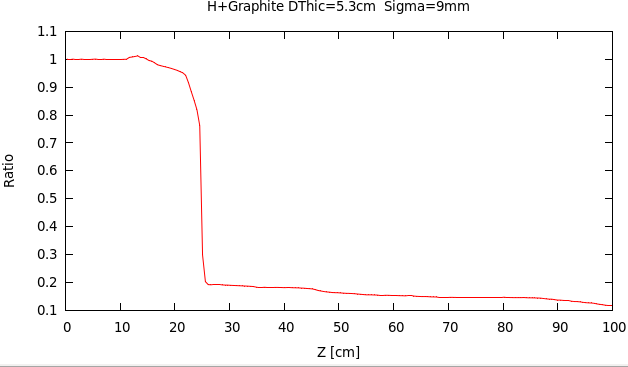 DThic=5.3cm
BPM1
BPM2
Energy≈195MeV  Efficiency(T2T3) ≈18.26%
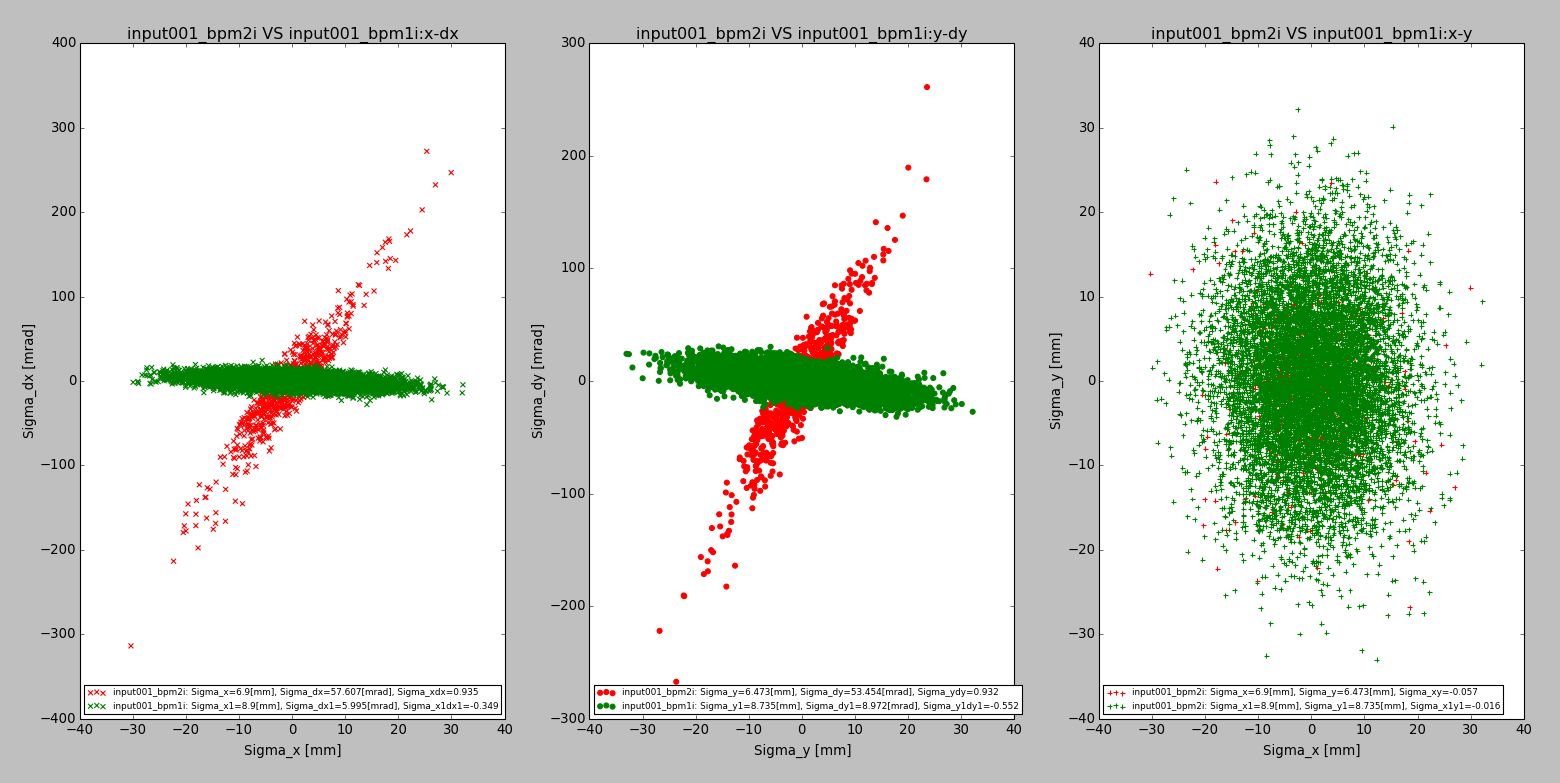 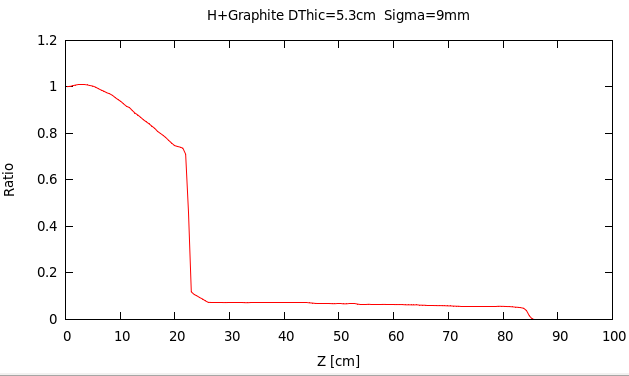 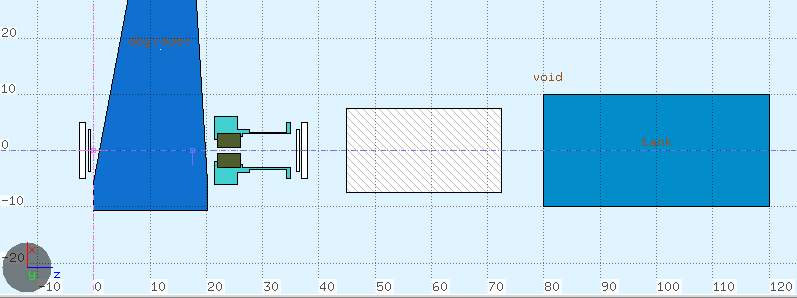 Energy≈75MeV  Efficiency(T2T3) ≈7.08%
DThic=18.8cm
Efficiency
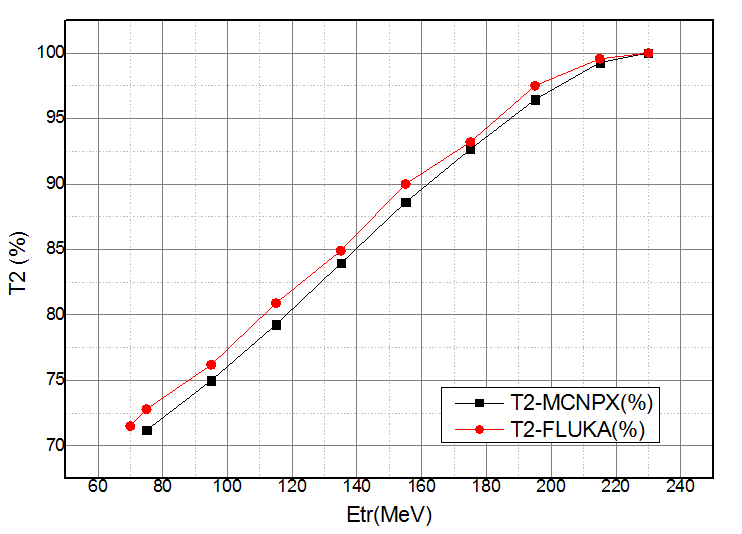 T2 simulated by Fluka can consists with MCNP data.
Simple GEO + DaVis3D
5. Data Merge
Fix beam treatment room
Flair can merge data directly from the output for one simulation. But for different sources we need flexible merge tool which can set the weight of source, set color palette, and contour plot. Thus Gun plot is a good choice.
set palette defined ( 1 "grey",2 "magenta", 3 "blue",4 "green",5 "yellow", 6 "red", 7 "cyan")
set palette defined ( 1 "red",2 "green", 3 "dark-blue",4 "blue",5 "honeydew", 6 "dark-pink", 7 "cyan")
There are 16 sources in this work and every source have 5 energy point.
6. Full Beam Line Simulation
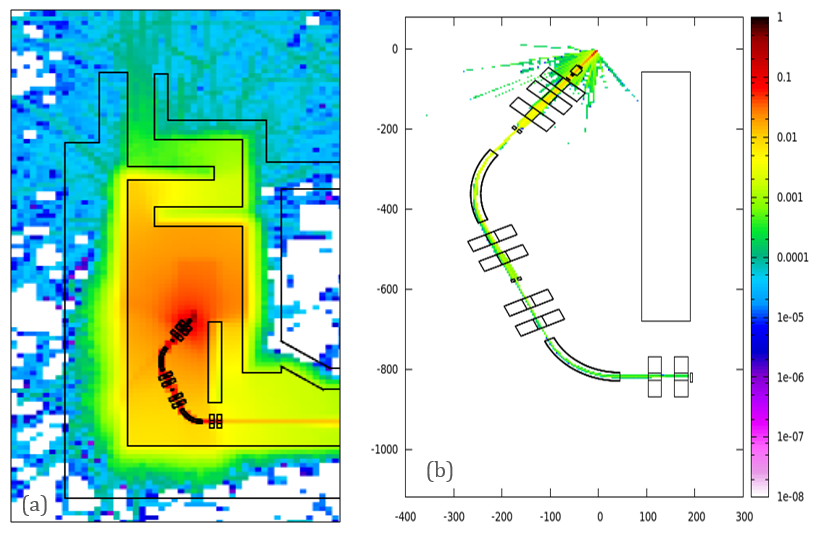 (a) Dose Distribution, (b) Proton Flux Beam Line
The most ideal simulation is to have a full beam line with magnet field in dipole and quadruple, and all the slits are adjusted to the correct efficiency. This method can get an accurate dose distribution
7. Summary
Multicore FLUKA, Flair, SimpleGEO and full beam line are important tool or method for radiation shielding.
Multicore FLUKA can save simulation time and liberate the researcher to focus on physics, it is flexible and can satisfy the user requirement.
Flair and SimpleGEO are used for modeling and visualized data processing.
Full beam line is an ideal method which can present the most accurate radiation distribution, but need more investigation in the future.